Estrategia para el Desarrollo e Implementación de Iniciativas de Seguridad del Paciente en el Sanatorio Allende
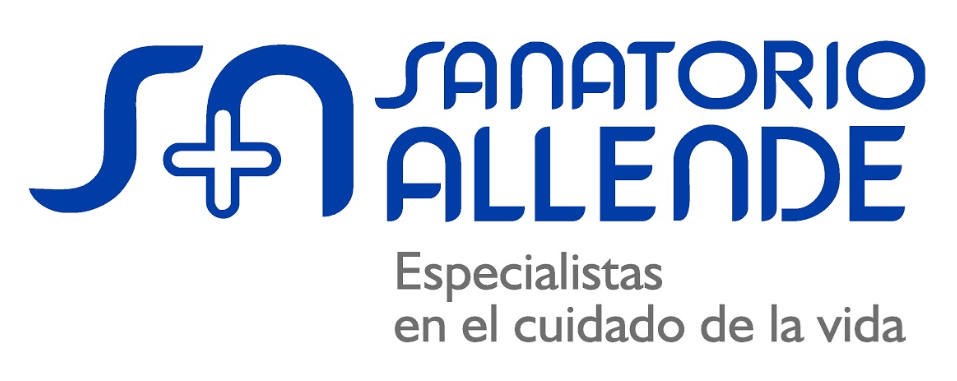 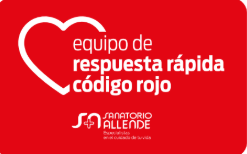 Valeria Vukelic
Departamento de Calidad y Seguridad del Paciente
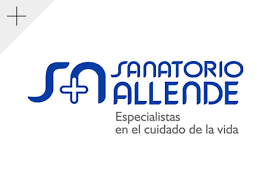 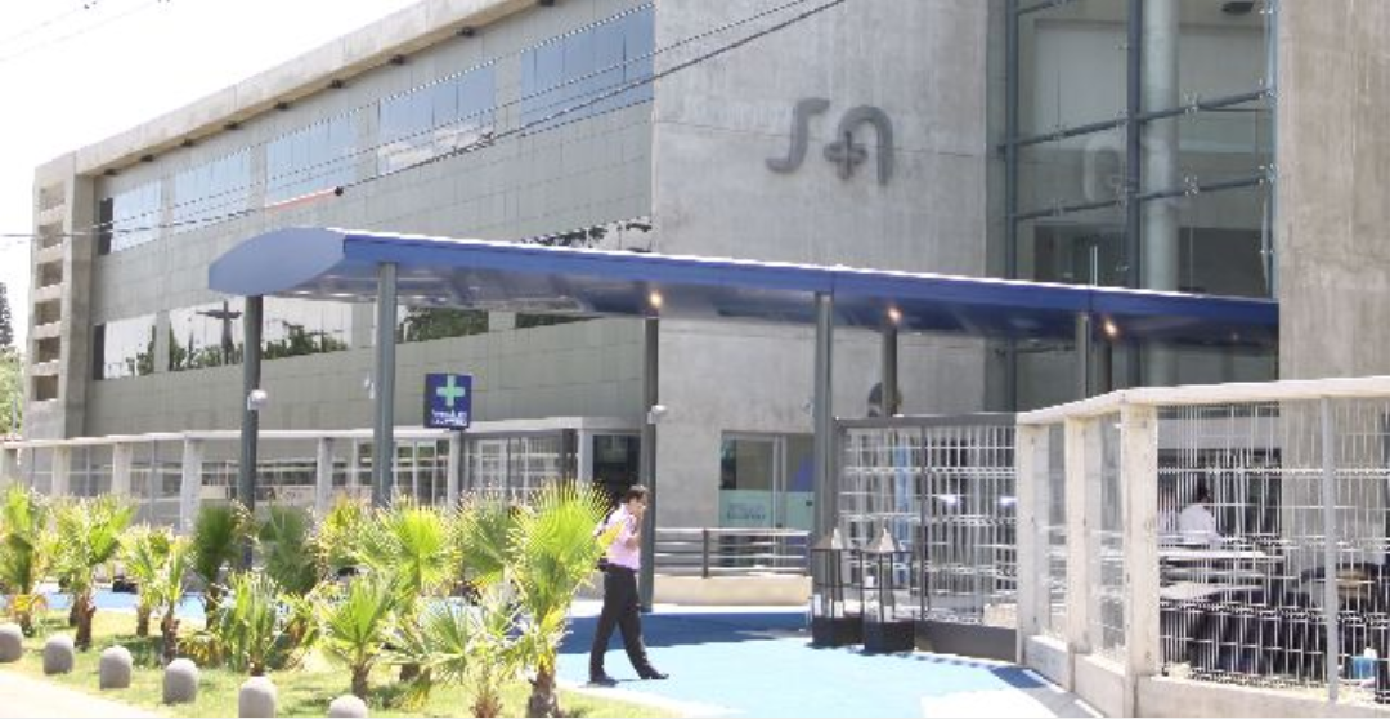 8 años (inaugurado 2010)
1500 internaciones mensuales
166 camas
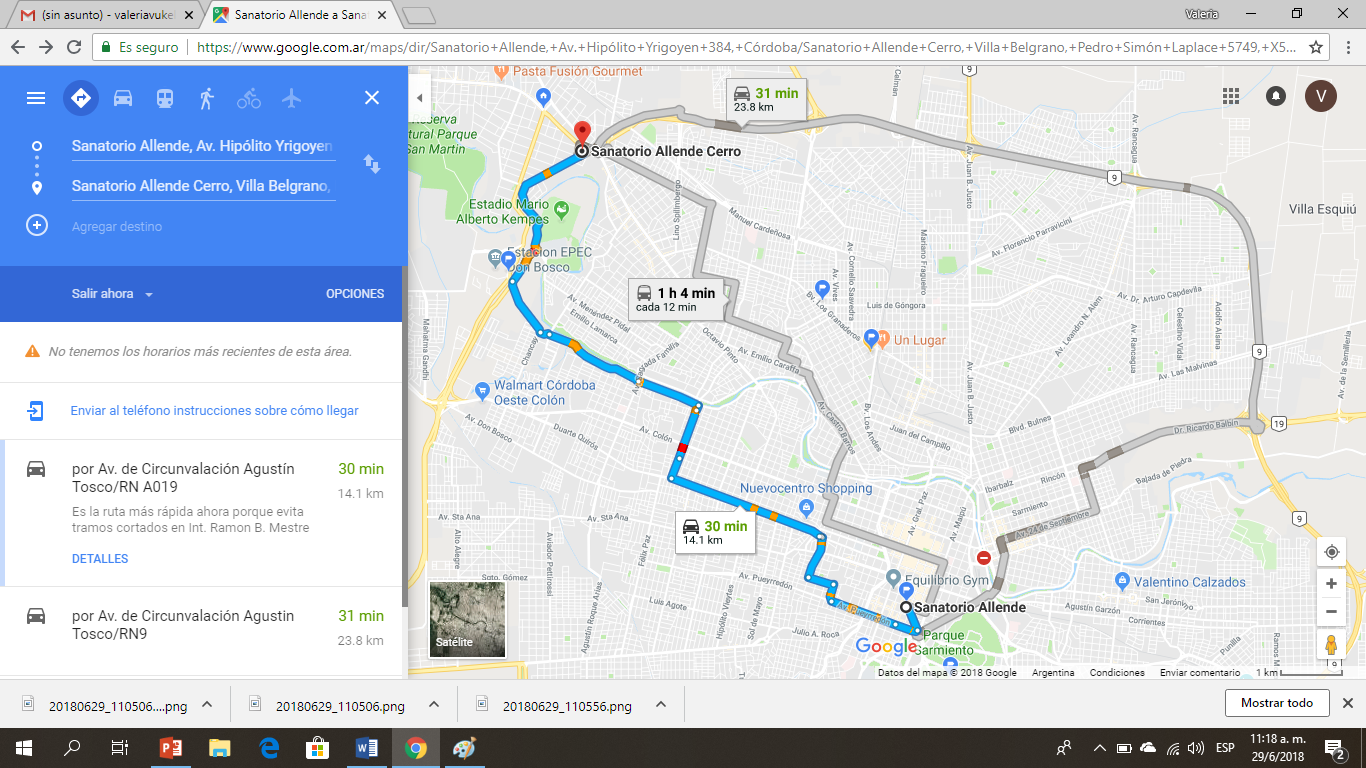 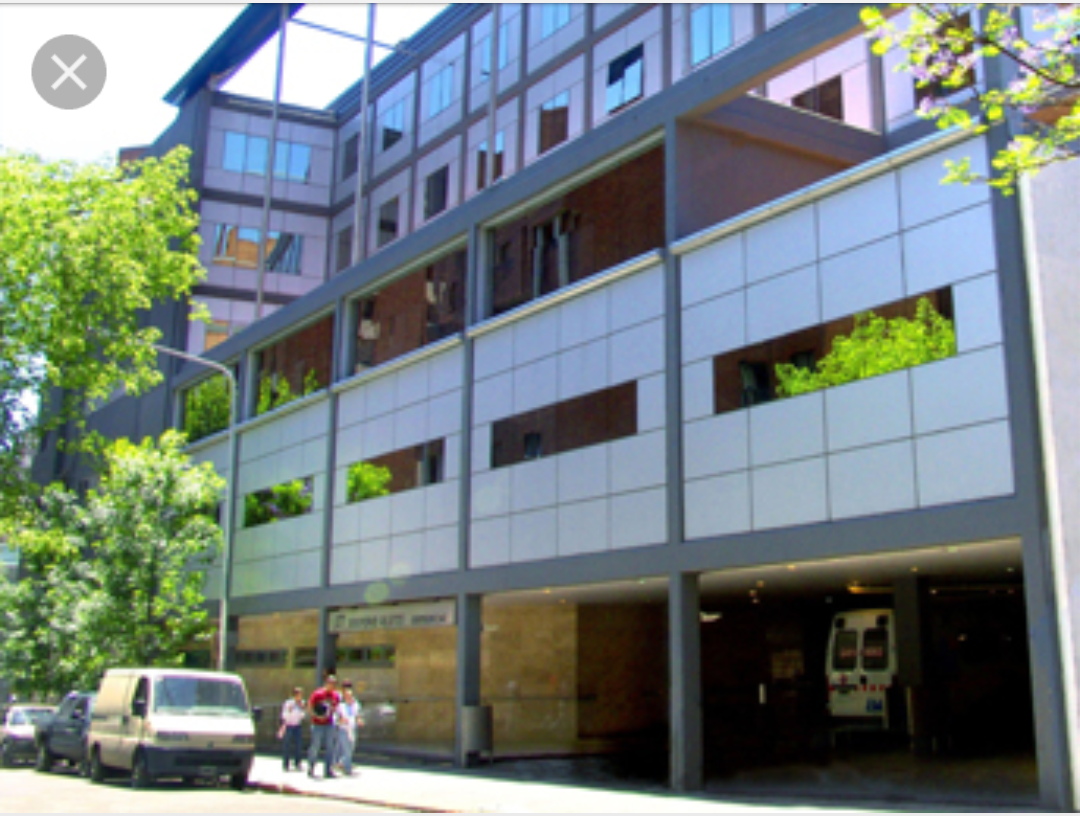 80 años (inaugurado 1938)
2000 internaciones mensuales
239 camas
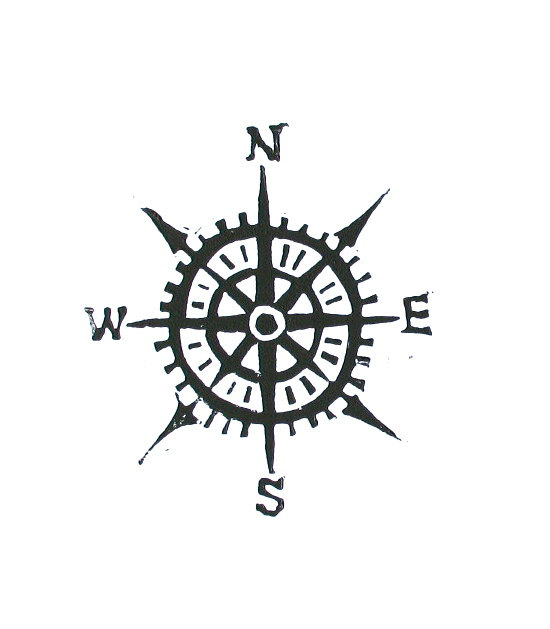 Establecer  la seguridad del paciente y su experiencia como prioridades estratégicas
Compromiso “personal” del liderazgo
Formación de estructuras que faciliten y soporten la mejora
Empatía y resiliencia organizacional
Visión de sistema 
Comunicación efectiva y oportuna
Voluntad, ideas y un método de ejecución
Condiciones necesarias para que se desarrollen iniciativas de seguridad del paciente
Generadores de iniciativas de mejora
Generadores, facilitadores y desarrolladores de iniciativas de mejora
Directorio y Comité Ejecutivo
-Médicos -Enfermeros-Unidades asistenciales-Áreas de soporte-Áreas administrativas-Atención al paciente-Encuesta de experiencia del paciente-Reportes de incidentes y eventos adversos-Indicadores-Plan de cumplimiento de estándares de calidad-Encuesta de clima de seguridad

-Pacientes y familiares
-Médicos -Enfermeros-Unidades asistenciales-Áreas de soporte-Áreas administrativas-Recursos Humanos
Jefatura de Enfermería
Dirección Médica
Departamento de Calidad y Seguridad
Equipo de Experiencia del Paciente: Cuidando Personas
Área de 
Farmacia y Ciclo de Medicación
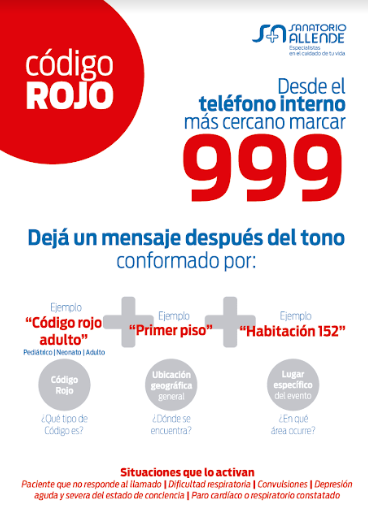 https://drive.google.com/open?id=17ozvK-UwZiqcjD2vEhazEC6ZX4MDyTAL
Implementación de un equipo de respuesta rápida para situaciones de riesgo de vida inminente,  para pacientes pediátrico como adultos, en la totalidad de la superficie del Sanatorio Allende con el objetivo de prestar reanimación avanzada dentro de los 3 primeros  minutos 

Participación multidisciplinaria

Entrenamiento en RCP básico y avanzado

Realización de simulacros

Compra de equipos y dispositivos portátiles, compra y diseño de un programa de telecomunicación

Campaña de educación y comunicación
Proyecto Código Rojo999
Proyecto “Código Rojo”
Directorio y Comité Ejecutivo
-Médicos -Enfermeros-Unidades asistenciales-Áreas de soporte-Áreas administrativas-Atención al paciente-Encuesta de experiencia del paciente-Reportes de incidentes y eventos adversos-Indicadores-Plan de cumplimiento de estándares de calidad-Encuesta de clima de seguridad

-Pacientes y familiares
-Médicos -Enfermeros-Unidades asistenciales-Áreas de soporte-Áreas administrativas-Recursos Humanos
Jefatura de Enfermería
Dirección Médica
Departamento de Calidad y Seguridad
Equipo de Experiencia del Paciente: Cuidando Personas
Área de 
Farmacia y Ciclo de Medicación
Directorio y Comité Ejecutivo
Proyecto Código Rojo999
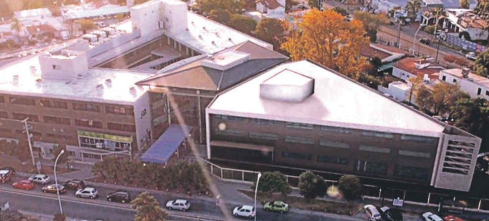 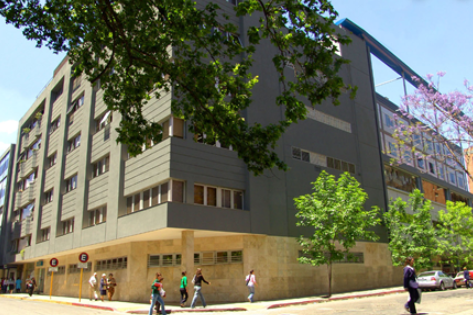 Jefatura de Enfermería
Dirección Médica
Código Rojo
Departamento de Calidad y Seguridad
Equipo de Experiencia del Paciente: Cuidando Personas
Área de 
Farmacia y Ciclo de Medicación
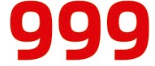 Implementado en ambas sedes
Campaña permanente de comunicación y educación
Reunión multidisciplinaria intercede mensual para evaluación de resultados
Llegada de equipo especializado en reanimación avanzada a la emergencia en tiempo estipulado
Promedio de 4 activaciones mensuales, no todas corresponden a eventos de riesgo de vida inminente
Proyecto Código Rojo999RESULTADOS
Tamaño de la iniciativa
Nivel de riesgo si se obtenía un mal resultado
Búsqueda de un cambio “perfecto”
Perder el foco del objetivo común para ubicarlo en intereses particulares de alguna de las áreas
Momentos de frustración con lo que parecía más fácil al momento del diseño del proyecto
Proyecto Código Rojo999BARRERAS / PUNTOS DE MAYOR ESFUERZO
Apoyo del liderazgo 
Tener  “enamorados del proyecto” que le dieron inicio y velocidad en la implementación
Experticia de los líderes
Empatía de la organización hacia la situación del paciente en emergencia
Involucramiento activo y profundo de múltiples áreas que “co-diseñaron”
Negociación y acuerdos internos
Implementación gradual 
Visualizar resultados
Proyecto Código Rojo999PROMOTORES
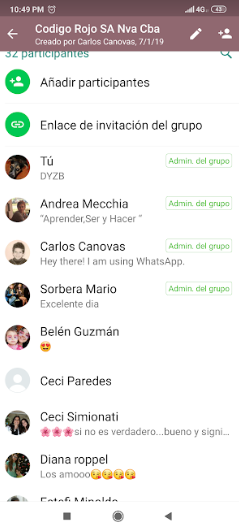 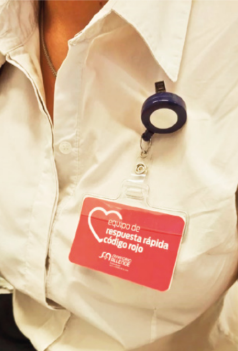